Implementation Kernlehrplan Sekundarstufe IIGymnasium/Gesamtschule Biologie
Workshop IIDie Fachschaft erstellt das Schulcurriculum
Schulcurriculum: Übersichtsraster
Workshop IIDie Fachschaft erstellt das SchulcurriculumUmgang mit dem Übersichtsraster
Schulcurriculum: Übersichtsraster
Gliederung des Workshops II
Einführungsvortrag
Umgang mit dem Übersichtsraster 
Arbeit in Gruppen
Präsentation
Reflexion und Diskussion
Schulcurriculum: Übersichtsraster
Einführung
Aufgaben der Fachkonferenz
Schulische Voraussetzungen
Hilfestellungen 
Beispiel für einen schulinternen Lehrplan in der Einführungsphase
Übersichtsraster (WSII)
konkretisierte Planung der Unterrichtsvorhaben (WSIII)
Arbeitstabelle zur Verteilung der übergeordneten Kompetenzen
Schulcurriculum: Übersichtsraster
Aufgaben der Fachkonferenz
Die Fachkonferenz:
erstellt ein schulinternes Curriculum. 
legt die Reihenfolge der Inhaltsfelder verbindlich fest.
legt die Kontexte verbindlich fest.
legt ein verbindliches Übersichtsraster fest.
ordnet die konkretisierten Kompetenzerwartungen verbindlich einem Unterrichtsvorhaben zu.
trifft verbindliche Absprachen zu ausgewählten didaktischen Entscheidungen.
gibt Empfehlungen für Lehrmittel/Material/Methoden.
Schulische Voraussetzungen
Schulcurriculum: Übersichtsraster
Schwerpunkte
Erfahrungen mit kompetenz-orientiertem Unterricht
Exkursionen/außerschulische Lernorte
Schulcurriculum zum KLP Sek II
Kontexte
Methoden
Ideen
Experimente
„altes“ Curriculum
Schulcurriculum: Übersichtsraster
Aufgaben der Fachkonferenz
Wie kann in der Biologie-Fachschaft auf der Basis von Unterrichtserfahrung, vorhandenen Schwerpunkten und Einbindung der Kompetenzorientierung effizient ein Schulcurriculum erstellt werden?
Schulcurriculum: Übersichtsraster
Hilfestellung
Beispiel für einen schulinternen Lehrplan in der Einführungsphase liegt vor (Lehrplannavigator, Bildungsportal)
bearbeitbares Word-Dokument
Gliederung in
Übersichtsraster
konkretisierte Planung der Unterrichtsvorhaben
Schulinterne Lehrerfortbildung der Bezirksregierung Arnsberg (KT)
Ergebnisse der heutigen Implementationstagung
Schulinterner Lehrplan (Beispiel)
Schulcurriculum: Übersichtsraster
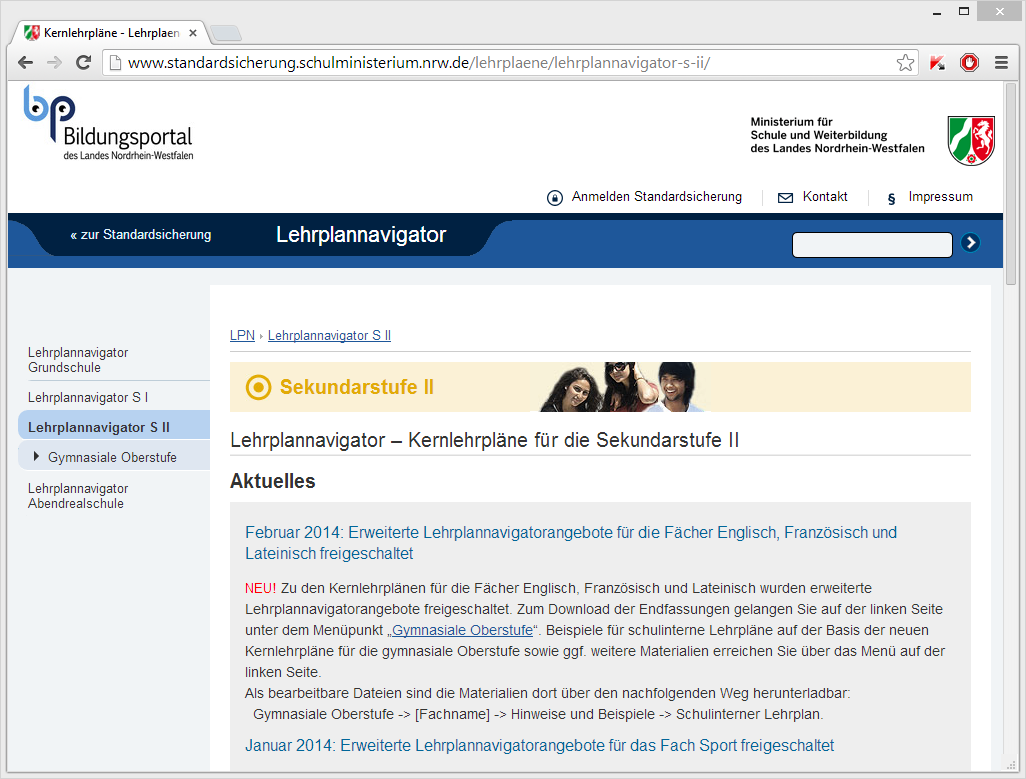 www.standardsicherung.schulministerium.nrw.de/lehrplaene/lehrplannavigator-s-ii/
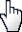 Schulinterner Lehrplan (Beispiel)
Schulcurriculum: Übersichtsraster
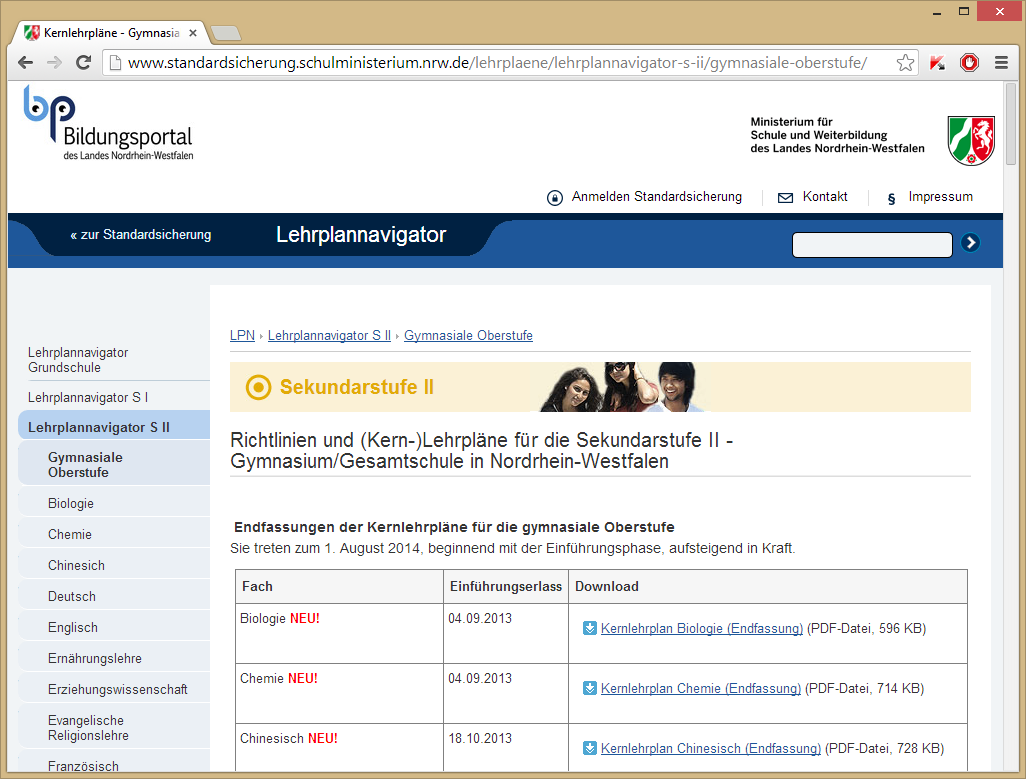 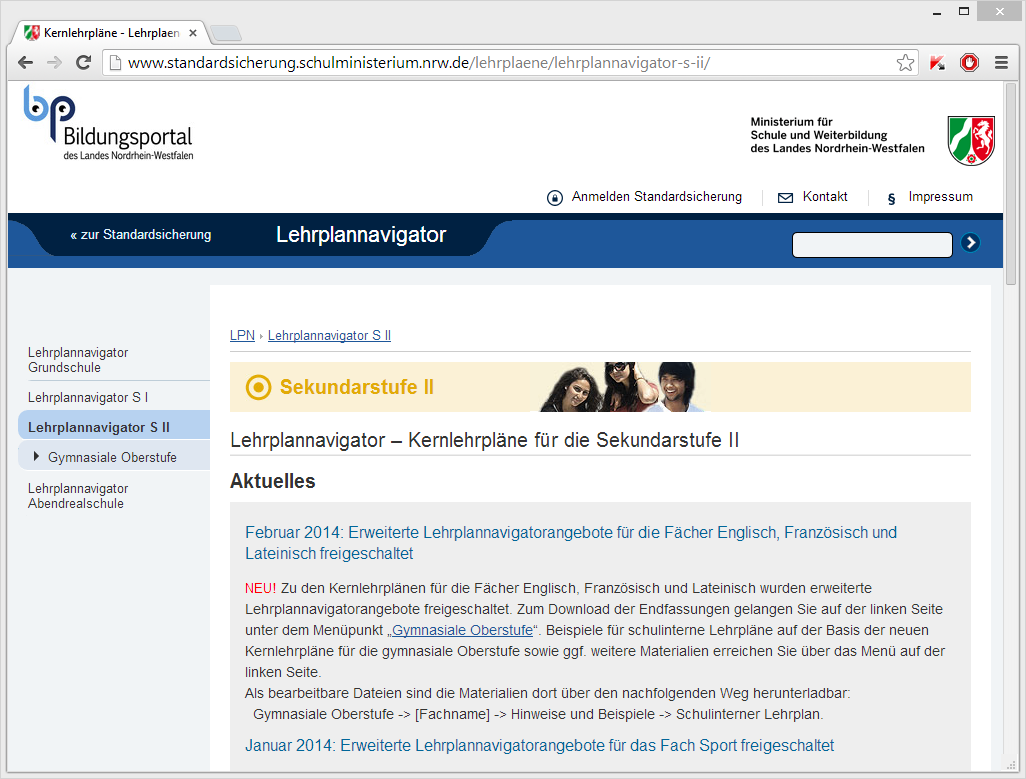 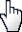 Schulinterner Lehrplan (Beispiel)
Schulcurriculum: Übersichtsraster
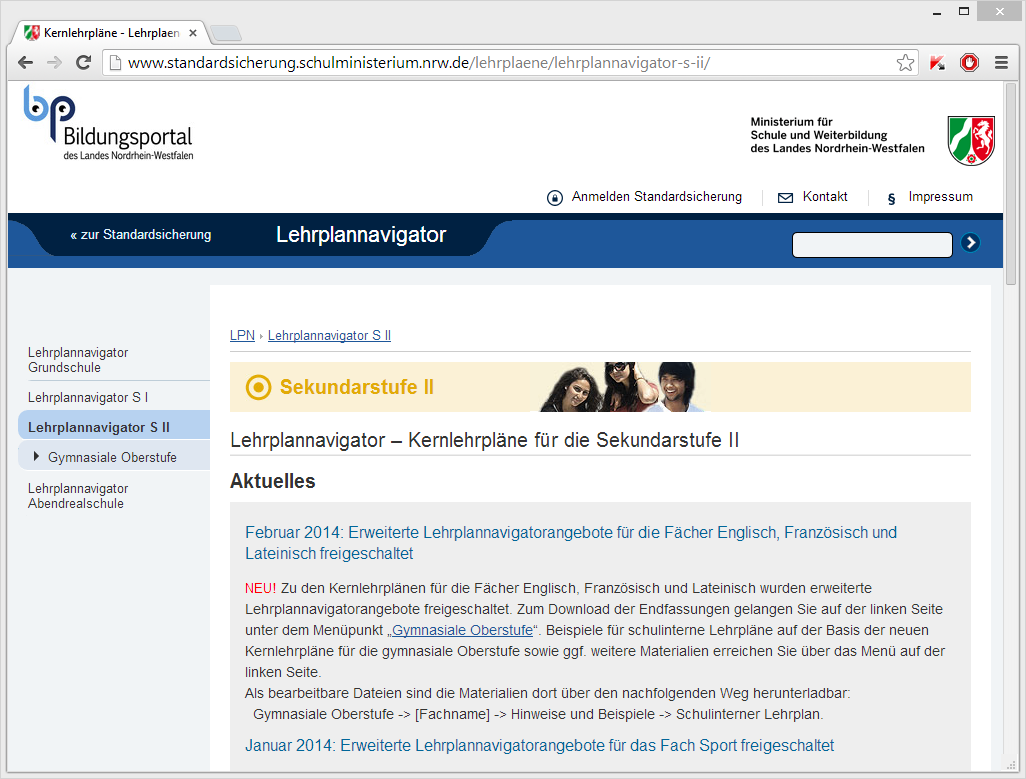 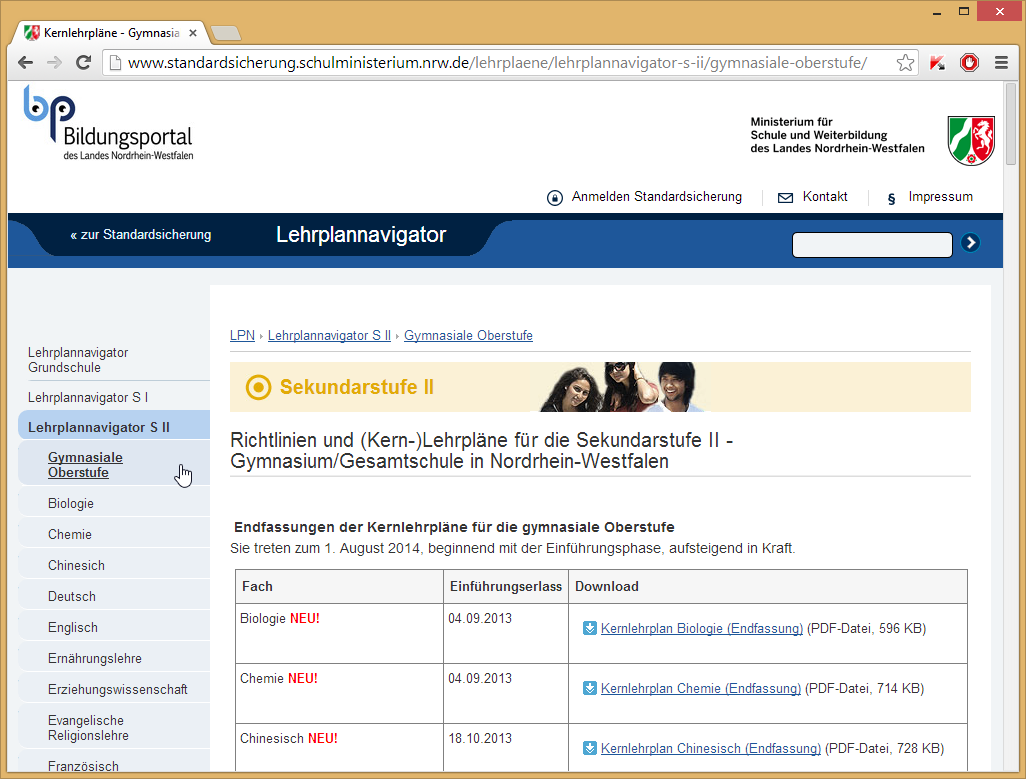 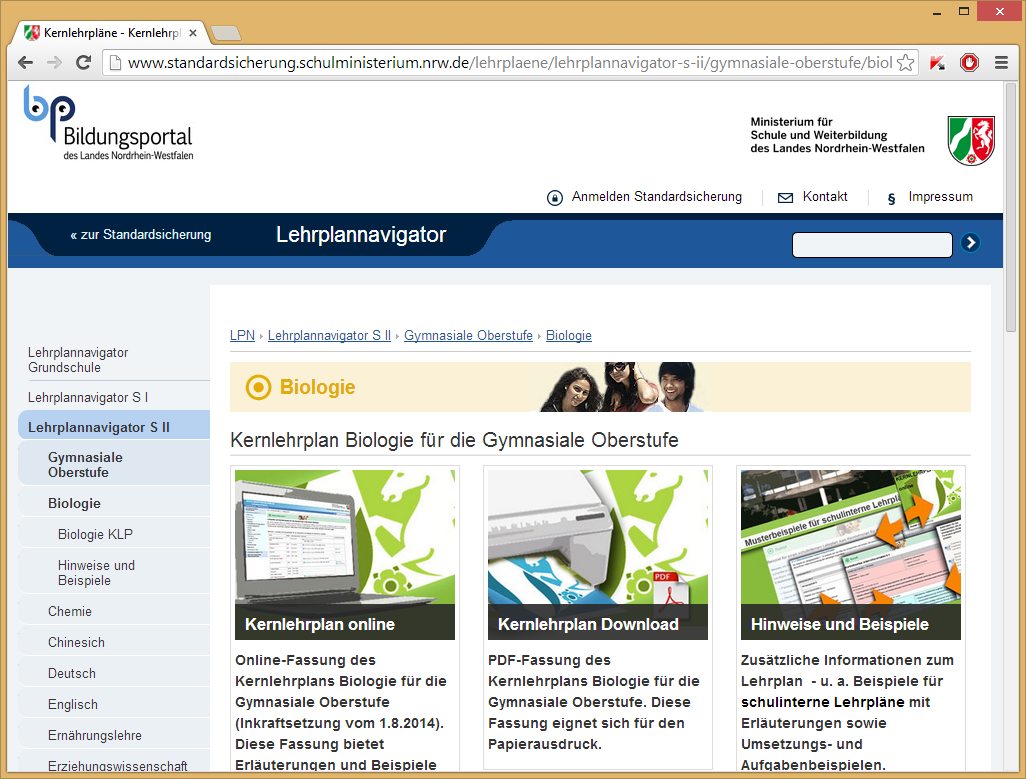 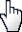 Schulinterner Lehrplan (Beispiel)
Schulcurriculum: Übersichtsraster
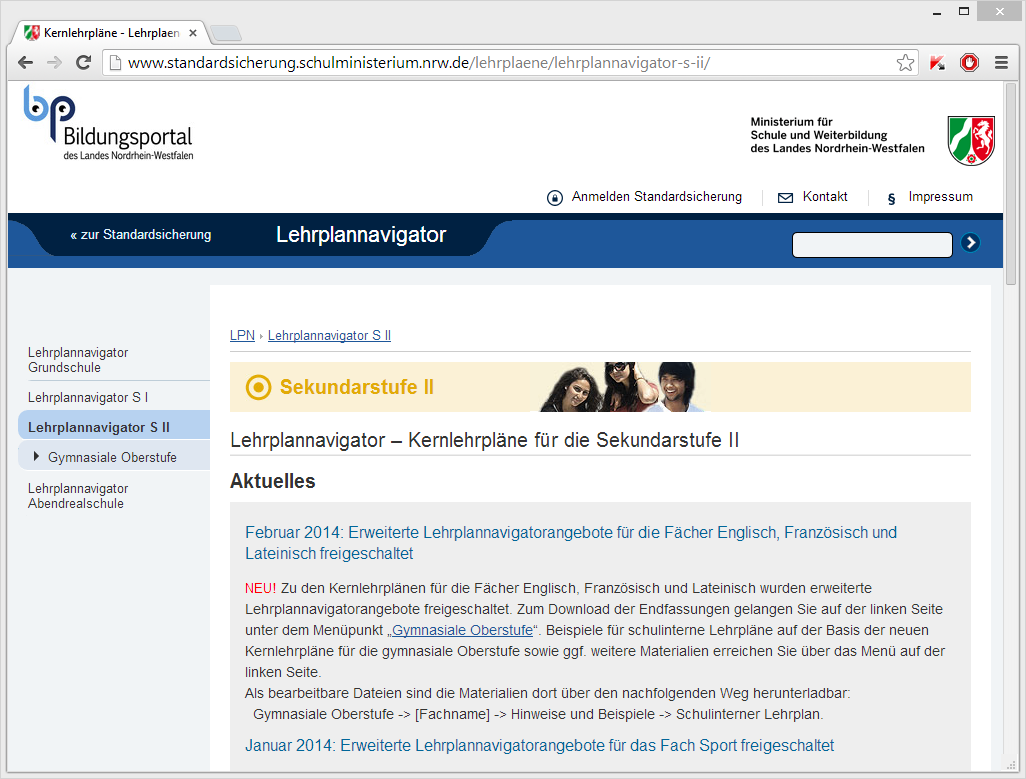 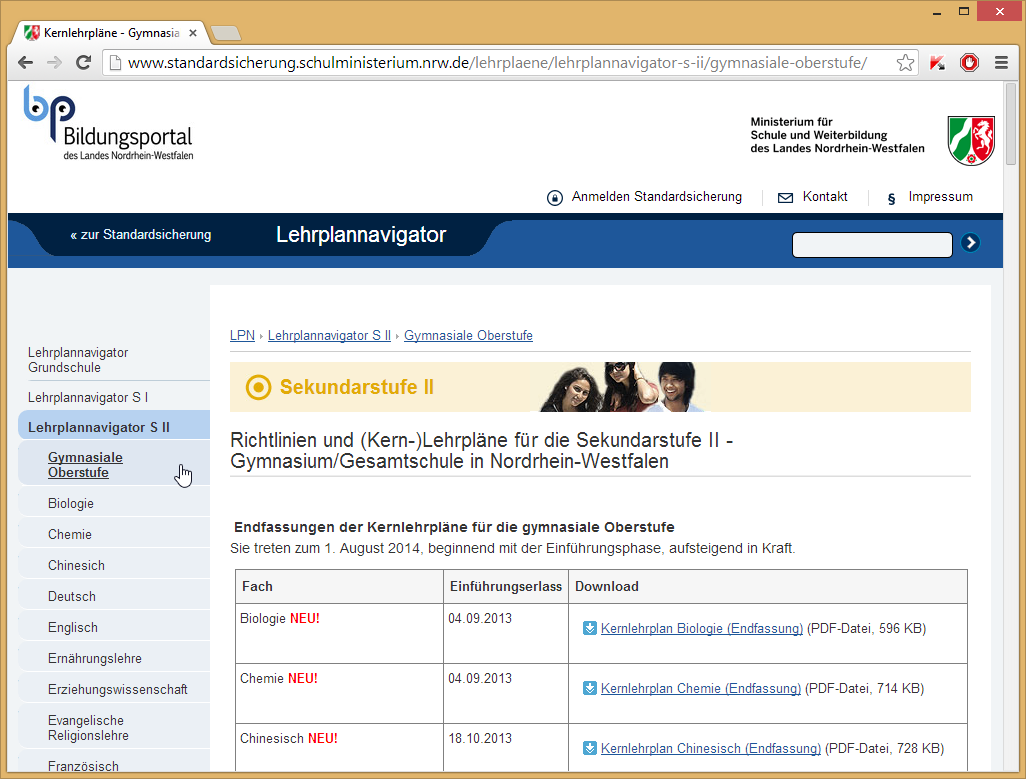 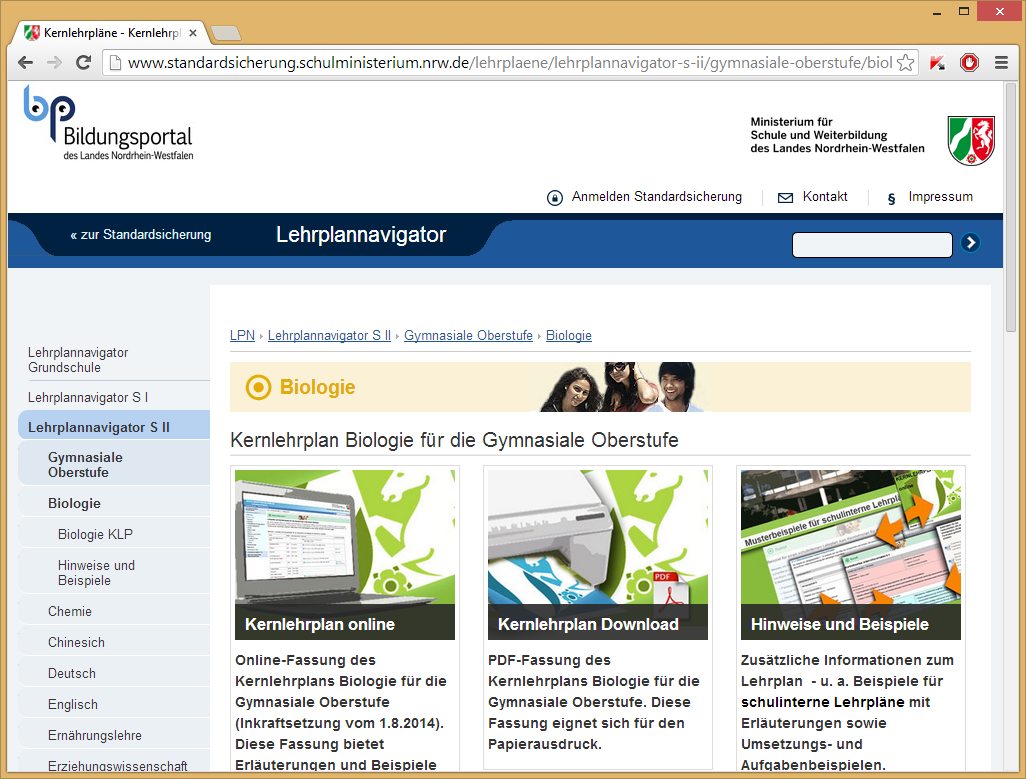 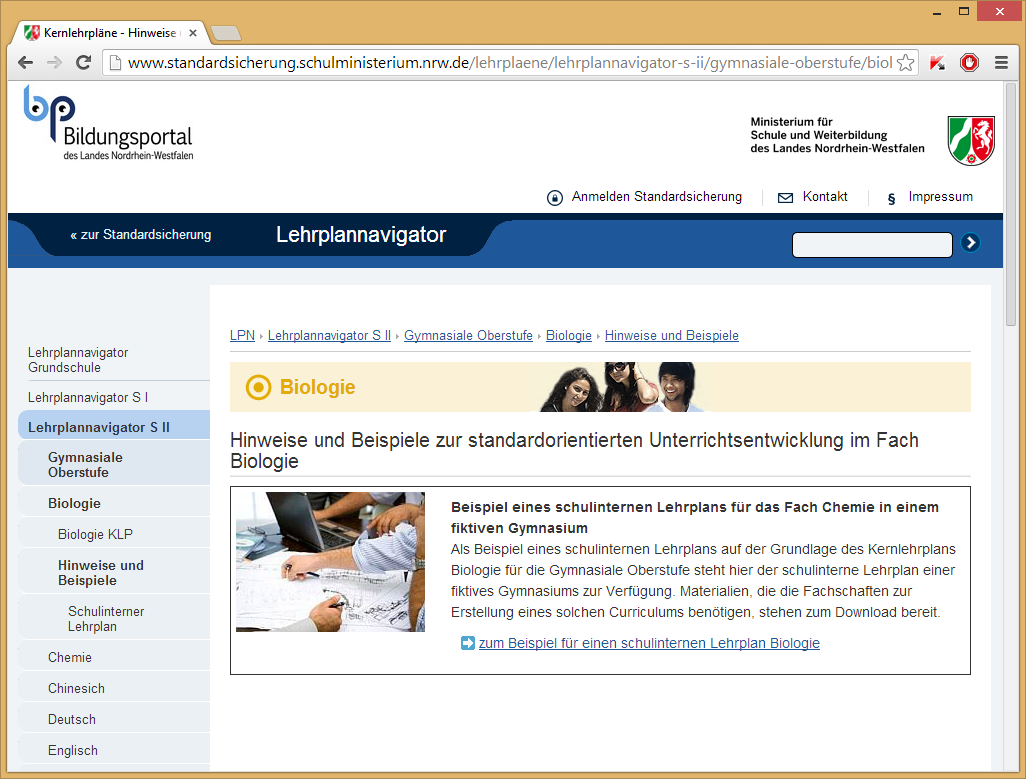 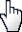 Schulinterner Lehrplan (Beispiel)
Schulcurriculum: Übersichtsraster
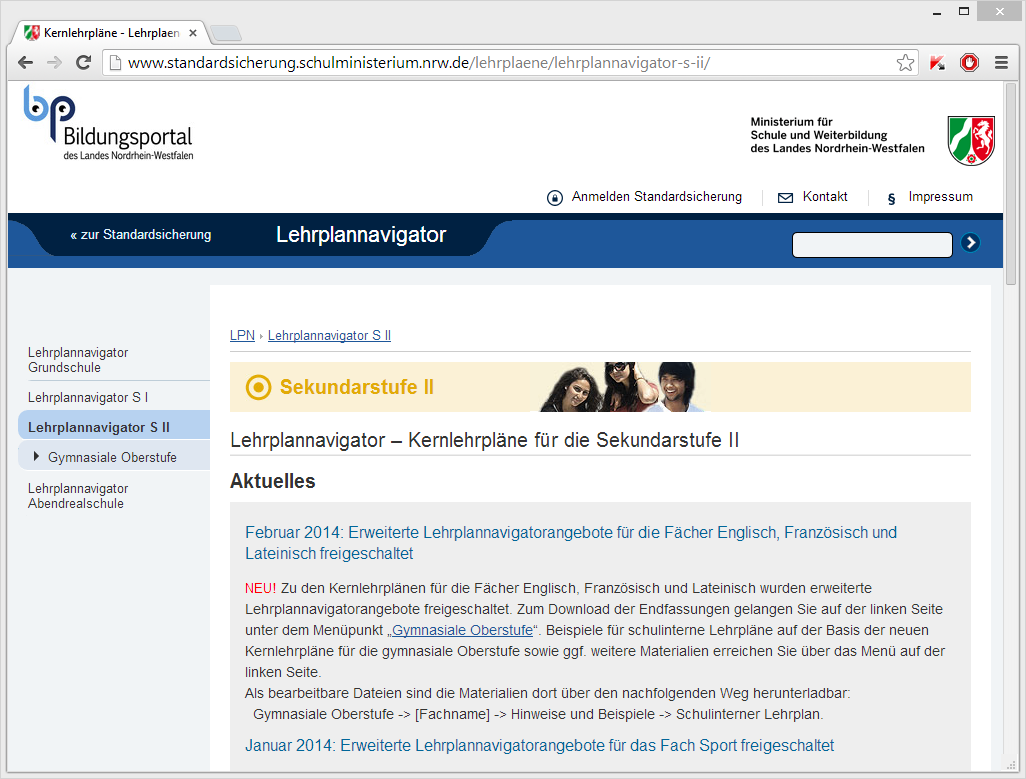 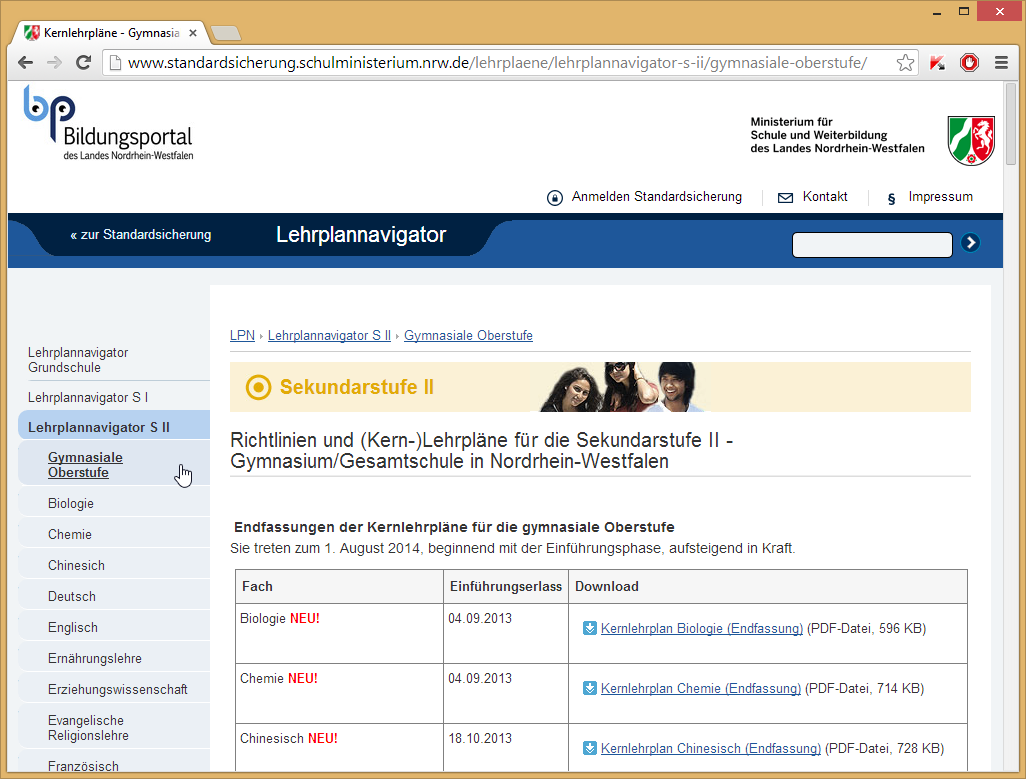 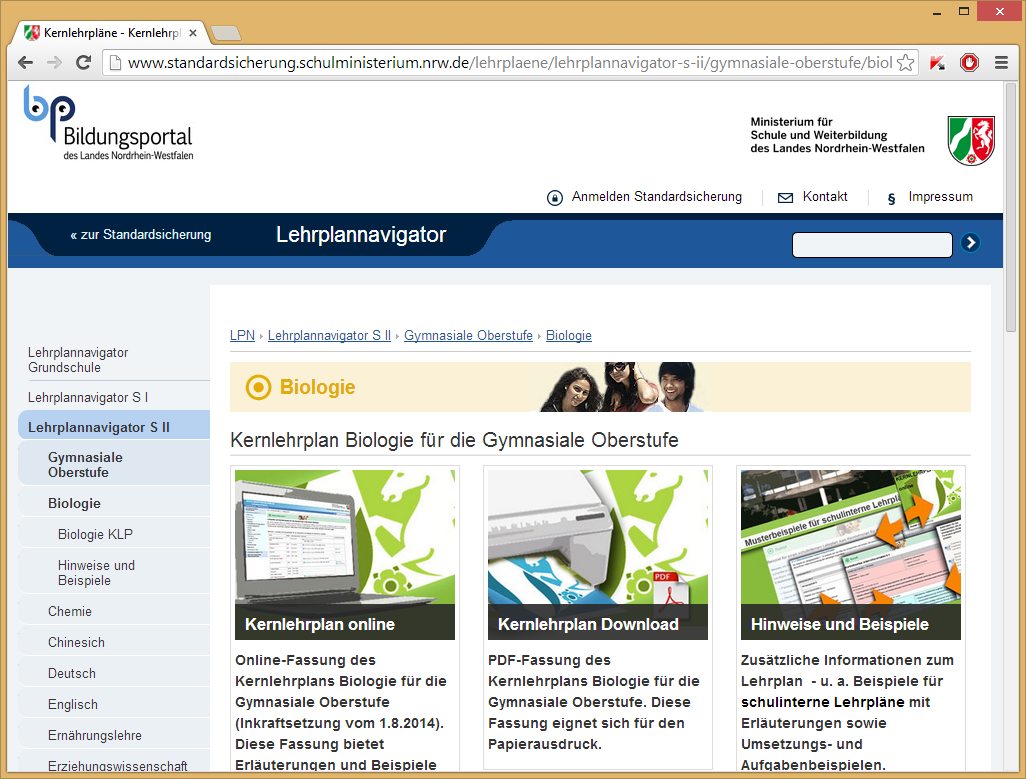 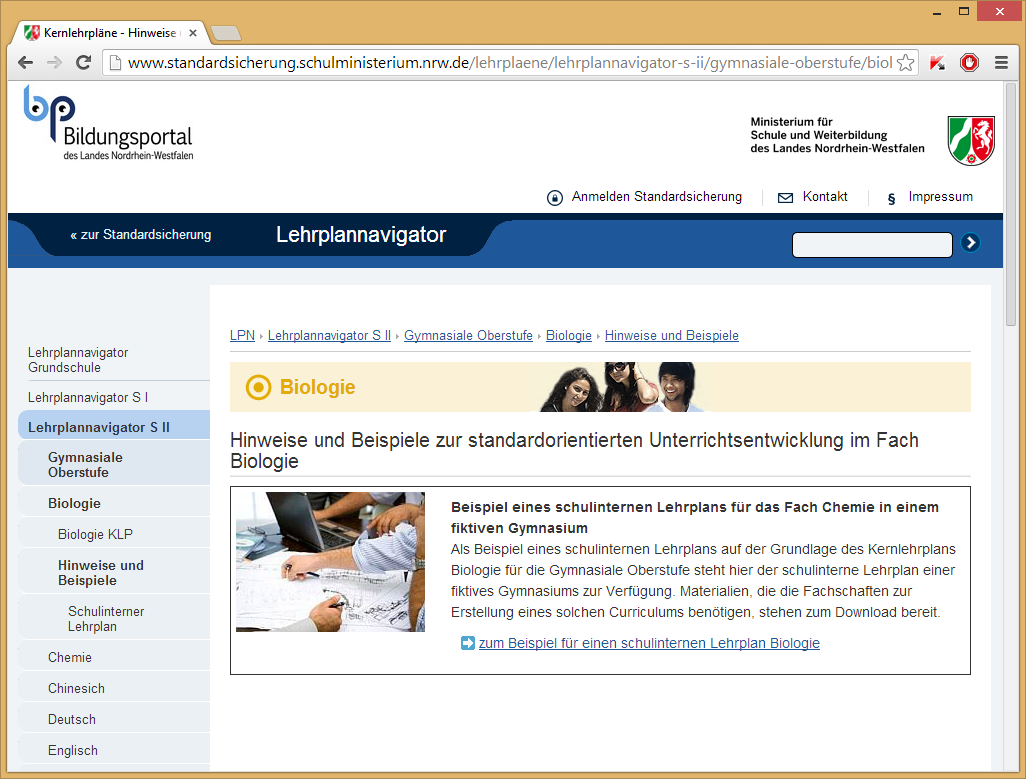 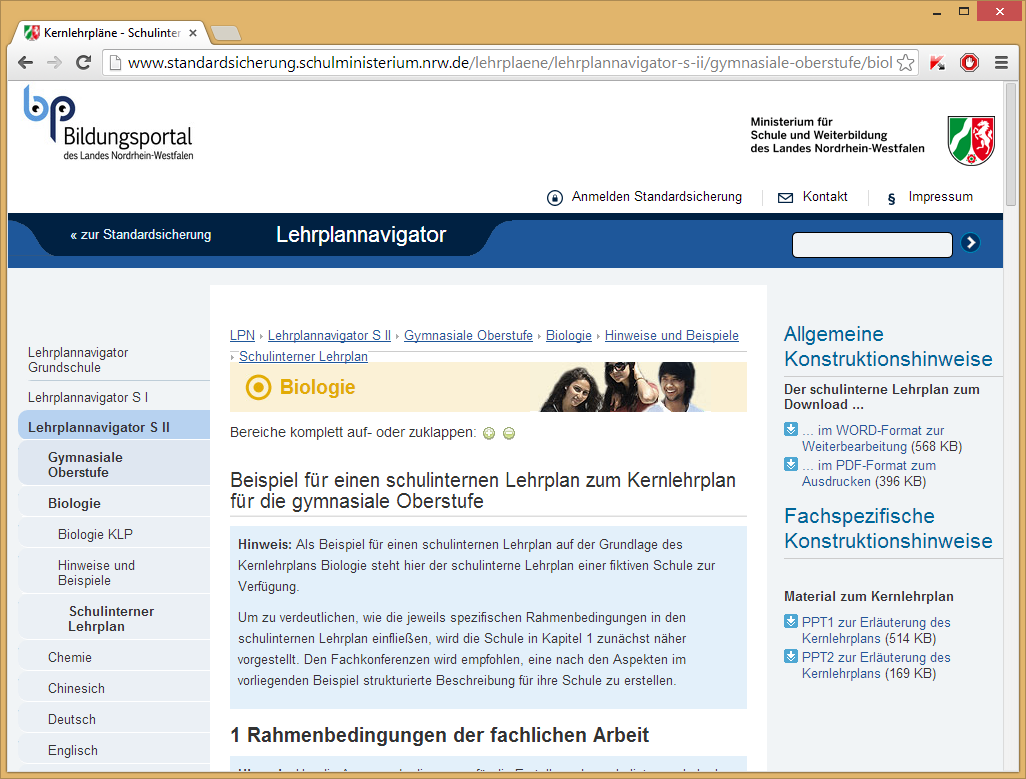 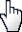 Schulcurriculum: Übersichtsraster
Inhaltsfeld
Unterrichtsvorhaben II
Unterrichtsvorhaben I
Unterrichtsvorhaben III
Inhaltlicher Schwerpunkt laut KLP
Schulcurriculum: Übersichtsraster
Inhaltsfeld
Unterrichtsvorhaben II
Unterrichtsvorhaben I
Unterrichtsvorhaben III
*
*
*
Inhaltlicher Schwerpunkt laut KLP
Schulcurriculum: Übersichtsraster
Inhaltsfeld
Biologie der Zelle
Unterrichtsvorhaben II
Kein Leben ohne Zelle IIWelche Bedeutung haben Zellkern und Nukleinsäuren…
Unterrichtsvorhaben I
Kein Leben ohne Zelle IWie sind Zellen aufgebaut und organisiert?
Unterrichtsvorhaben III
Erforschung der BiomembranWelche Bedeutung haben technischer Fortschritt ….
Funktion des Zellkerns
Stofftransport zwischen Kompartimenten
Zellaufbau
Stofftransport zwischen Kompartimenten
Biomembranen
Zellverdopplung und DNA
Raster für ein Unterrichtsvorhaben
Schulcurriculum: Übersichtsraster
Unterrichtsvorhaben I:
Thema: Kein Leben ohne Zelle I - Wie sind Zellen aufgebaut und organisiert?
Kontext: Kein Leben ohne Zelle I (Kontext der Fachkonferenz)
Schwerpunkte der Kompetenzentwick­lung:
UF1 - Wiedergabe
UF2 - Auswahl
K1 - Dokumentation
Inhaltsfeld: IF 1 (Biologie der Zelle)
 
Inhaltliche Schwerpunkte:
♦ Zellaufbau ♦ Stofftransport zwischen Kom­partimenten (Teil 1)
Zeitbedarf: ca. 11 Std. à 45 Minuten
ein Raster pro UV;
Das Thema enthält den Kontext und die didaktische Frage.
ergeben sich aus dem Bezug der konkretisierten Kompetenzerwartungen zu bestimmten übergeordneten Kompetenzerwartungen,
sind im KLP für jedes Inhaltsfeld angegeben,
Planungsgrundlage.
Schulcurriculum: Übersichtsraster
Raster für Unterrichtsvorhaben
geben einen raschen Überblick über die laut Fachkonferenz verbindlichen Unterrichtsvorhaben und deren Reihenfolge pro Schuljahr.
enthalten Thema des Unterrichtsvorhabens.
enthalten zugeordnete(s) Inhaltsfeld(er) und die inhaltlichen Schwerpunkte.
enthalten Schwerpunkte der Kompetenzentwicklung.
weisen Zeitrahmen zu.
Schulcurriculum: Übersichtsraster
Frage der Fachkonferenz:
Wie kann die Biologie-Fachschaft sicherstellen,dass alle übergeordneten Kompetenzerwartungen den Unterrichtsvorhaben in der Einführungsphase bzw. in der gesamten Qualifikationsphase zugeordnet sind?

Progressionstabelle zu den übergeordneten Kompetenzerwartungen im KLP vorhanden
Arbeitstabelle zur Verteilung der übergeordneten Kompetenzerwartungen auf die Inhaltsfelder
Zuordnung der übergeordneten Kompetenzerwartungen zu den Inhaltsfeldern
Die Ziffern in den Kästchen geben die Häufigkeit der gefundenen Zuordnungen an.
konkretisierte Kompetenzerwartungen
inhaltliche Schwerpunkte
Kontext
Unterrichtsvorhaben
konkretisiertes
Unterrichtsvorhaben
Raster für ein Unterrichtsvorhaben
Schulcurriculum: Übersichtsraster
Aufgaben der Arbeitsgruppe
Voraussetzung: Konkretisiertes Unterrichtsvorhaben
Ziel: Erstellung eines passenden Rasters zu diesem Unterrichtsvorhaben
Sichten Sie das Material und ordnen Sie die übergeordneten Kompetenzerwartungen passend den konkretisierten Kompetenzerwartungen bei diesem Unterrichtsvorhaben zu.
Tragen Sie Ihre Ergebnisse in das Raster auf Folie ein.